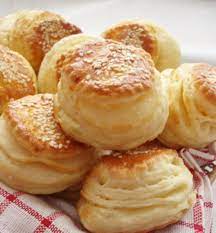 1. Zanimanje : PEKAR2. Nastavni predmet: PROIZVODNI PROCESI U PEKARSTVU II 3. Razred: 3P4. Naziv nastavne jedinice: Lisnato i kvasno lisnato tijesto
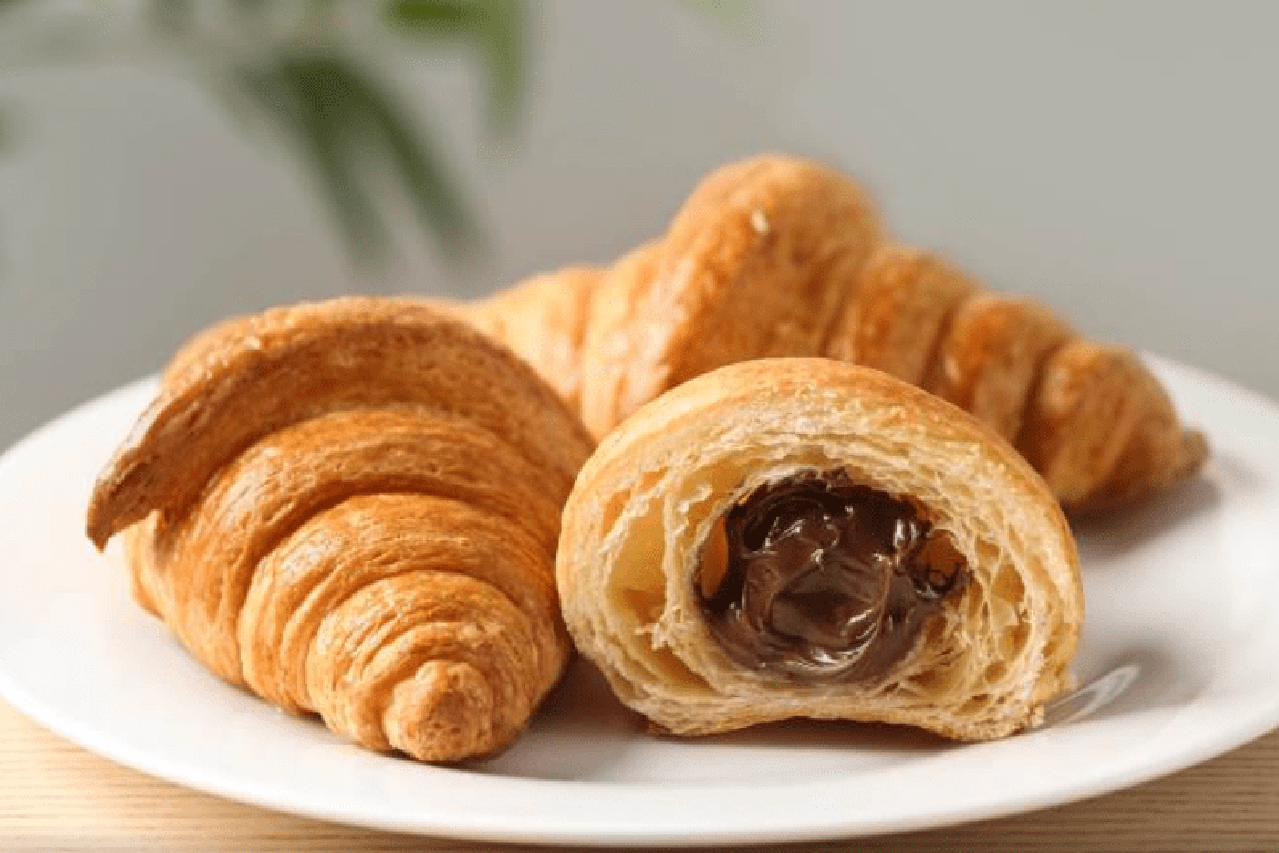 Pripremila Sanja Banfić- Kontrec , dipl.ing.prof.savjetnik
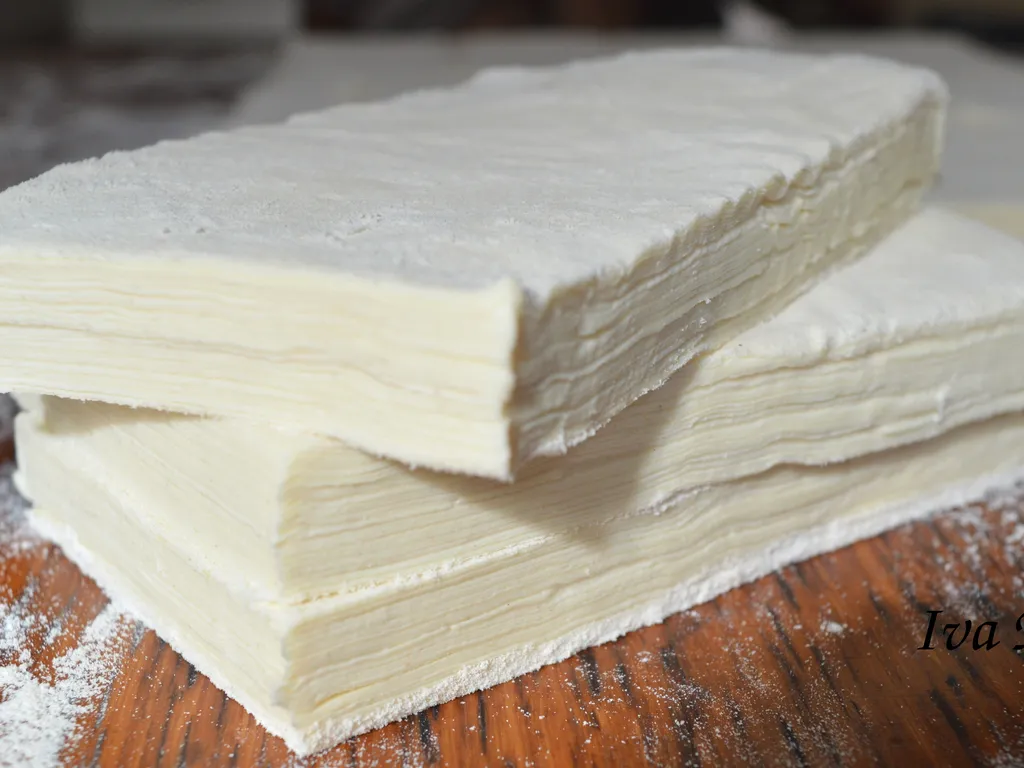 LISNATO TIJESTO
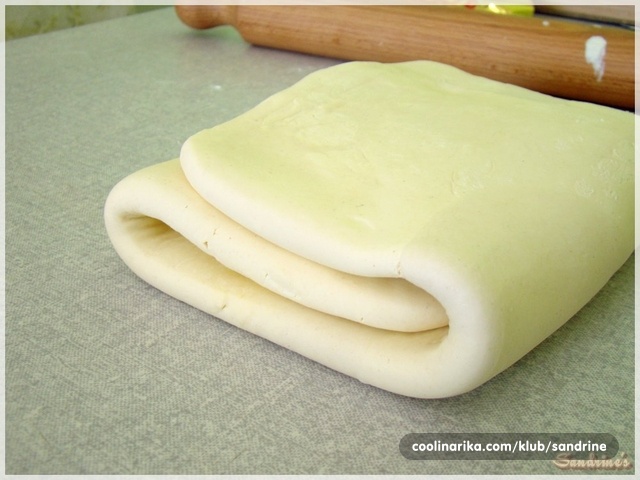 KVASNO LISNATO TIJESTO
VRSTE LISNATOG TIJESTA:
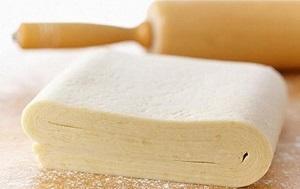 glavna značajka proizvoda od lisnatoga tijesta jest njihova lisnata struktura koja se postiže preklapanjem i rastanjivanjem tijesta s masnoćom
 na lisnatu strukturu utječe broj preklapanja tijesta i raspored masnoće između slojeva tijesta
Načini izrade tijesta  prema recepturi:
PROIZVODI OD BESKVASNOGA LISNATOGA TIJESTA
OD KVASNOGA LISNATOGA TIJESTA IZRAĐUJU SE:
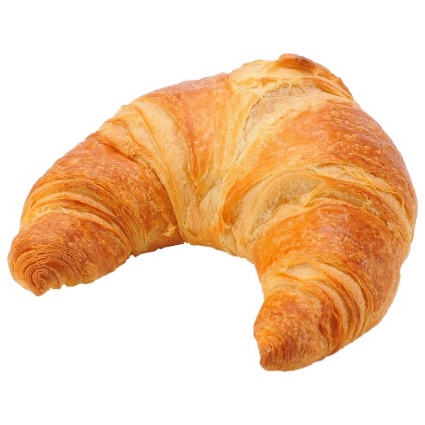 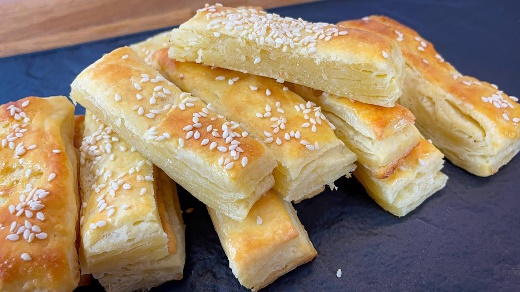 kroasan  (croissant) 

 ružice

 pogačice

trokutići
prutići

krempite
šampite
palmice(svinjske uši)

vjetrenjače …
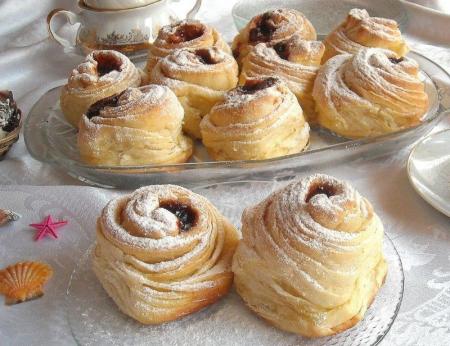 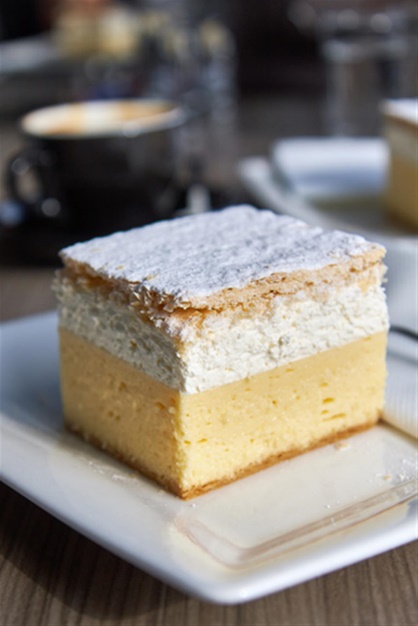 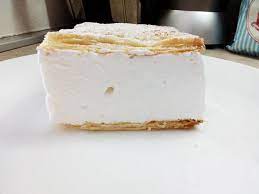 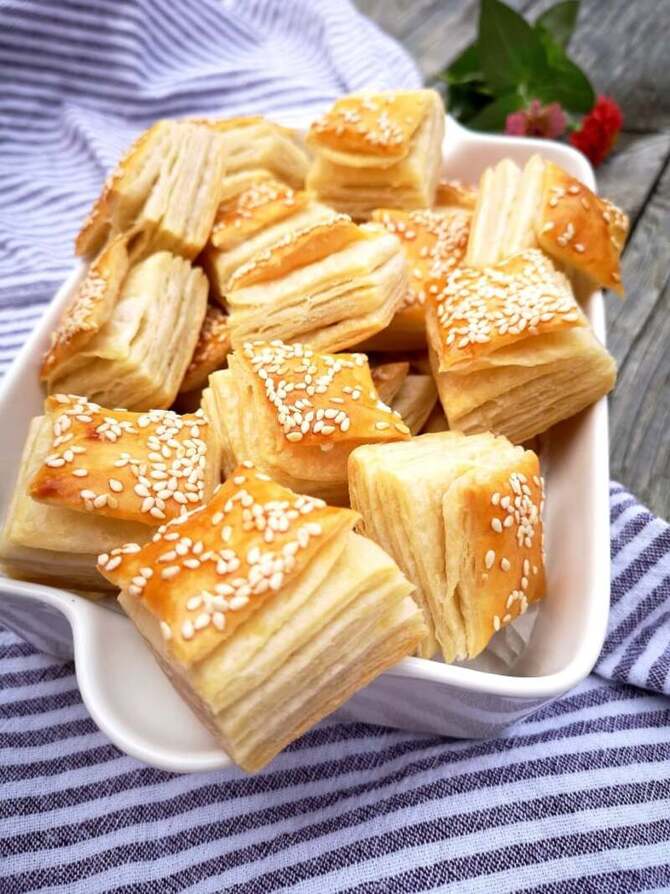 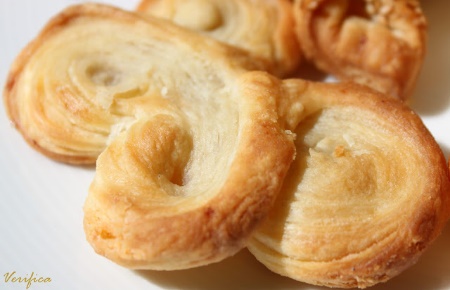 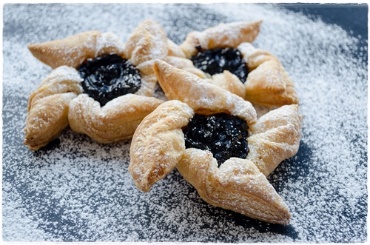 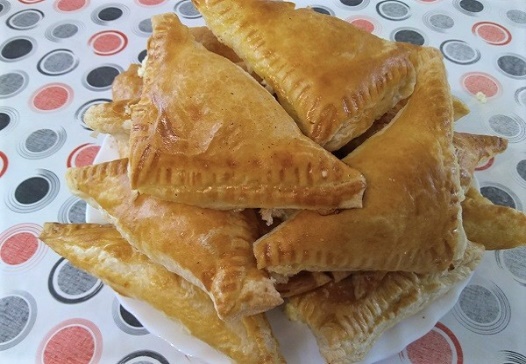 KVASNO LISNATO TIJESTO
SIROVINE ZA IZRADU KVASNOG LISNATOG TIJESTA
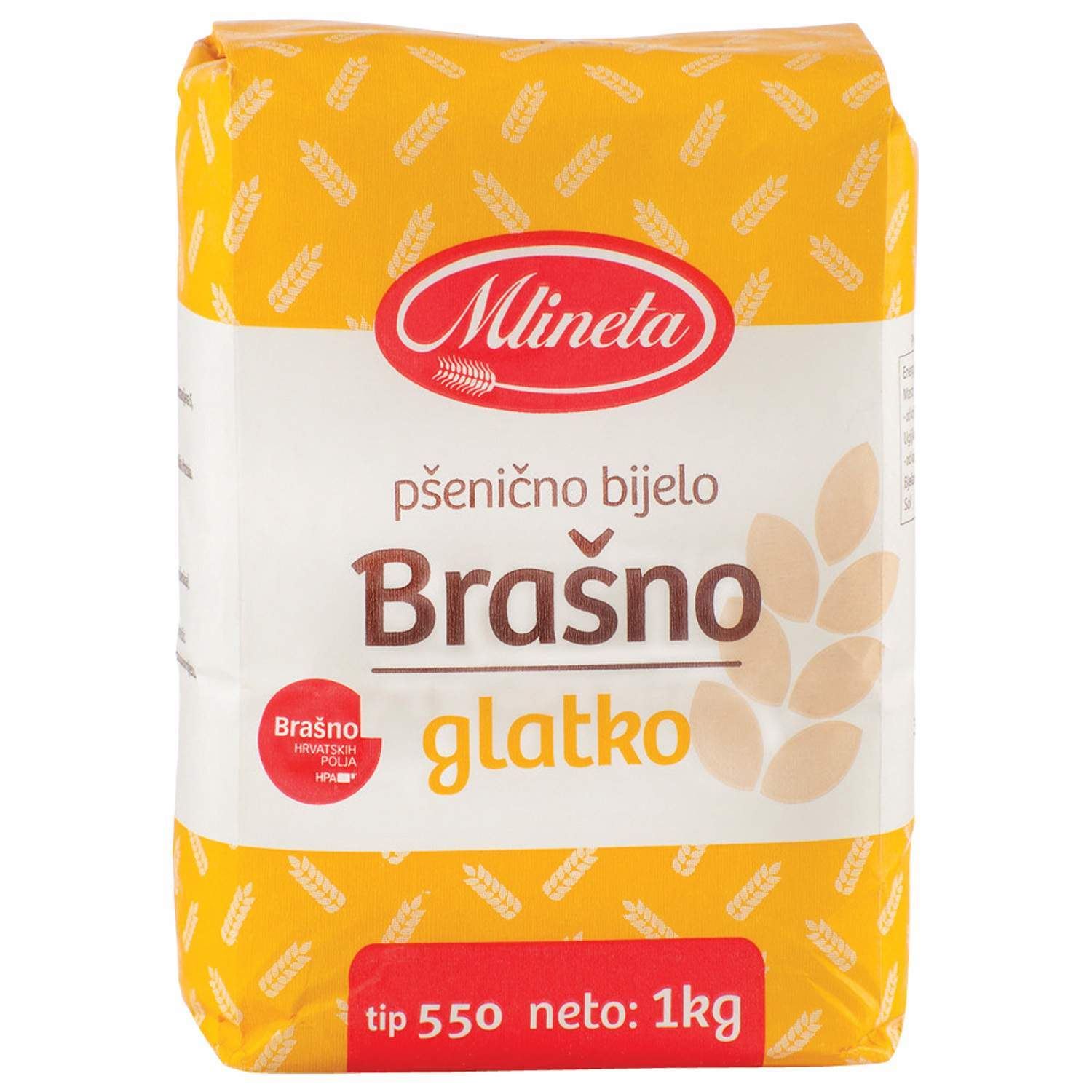 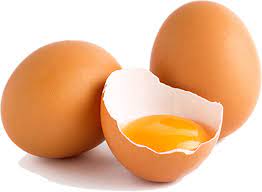 poluoštro pšenično brašno T-550                              

kuhinjska sol

svježi kvasac 

masnoća(margarin za laminiraje : LT margarin  ili maslac)

jaja

voda


poboljšivač, a može se dodati i mlijeko u prahu
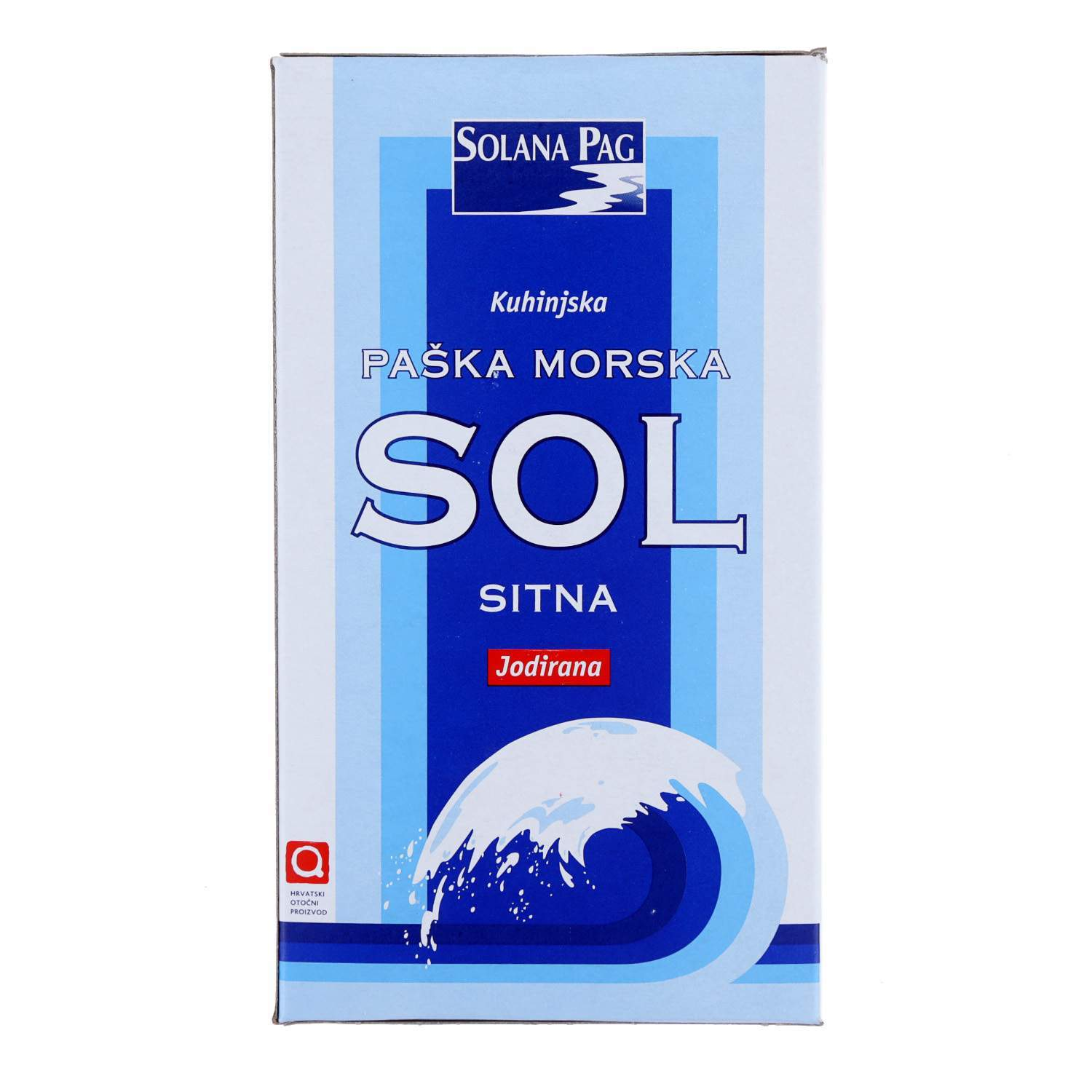 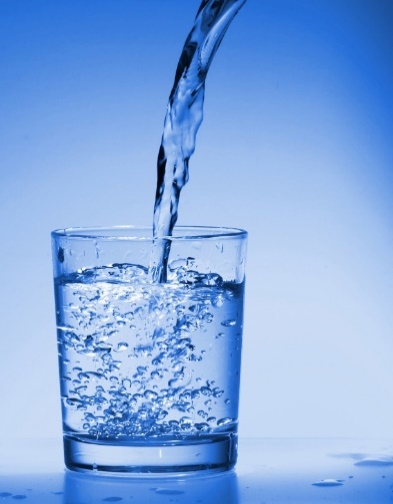 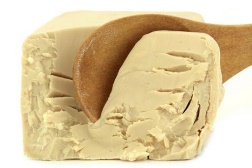 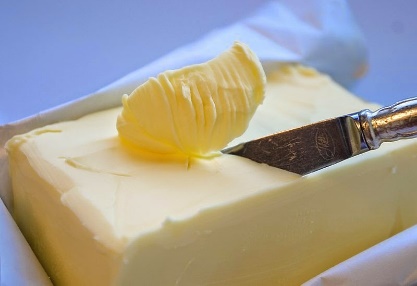 KVASNO  LISNATO TIJESTO MORA SADRŽAVATI NAJMANJE 30% MASNOĆA NA MASU UPOTRIJEBLJENOG BRAŠNA
FAZE IZRADE LISNATOG TIJESTA:
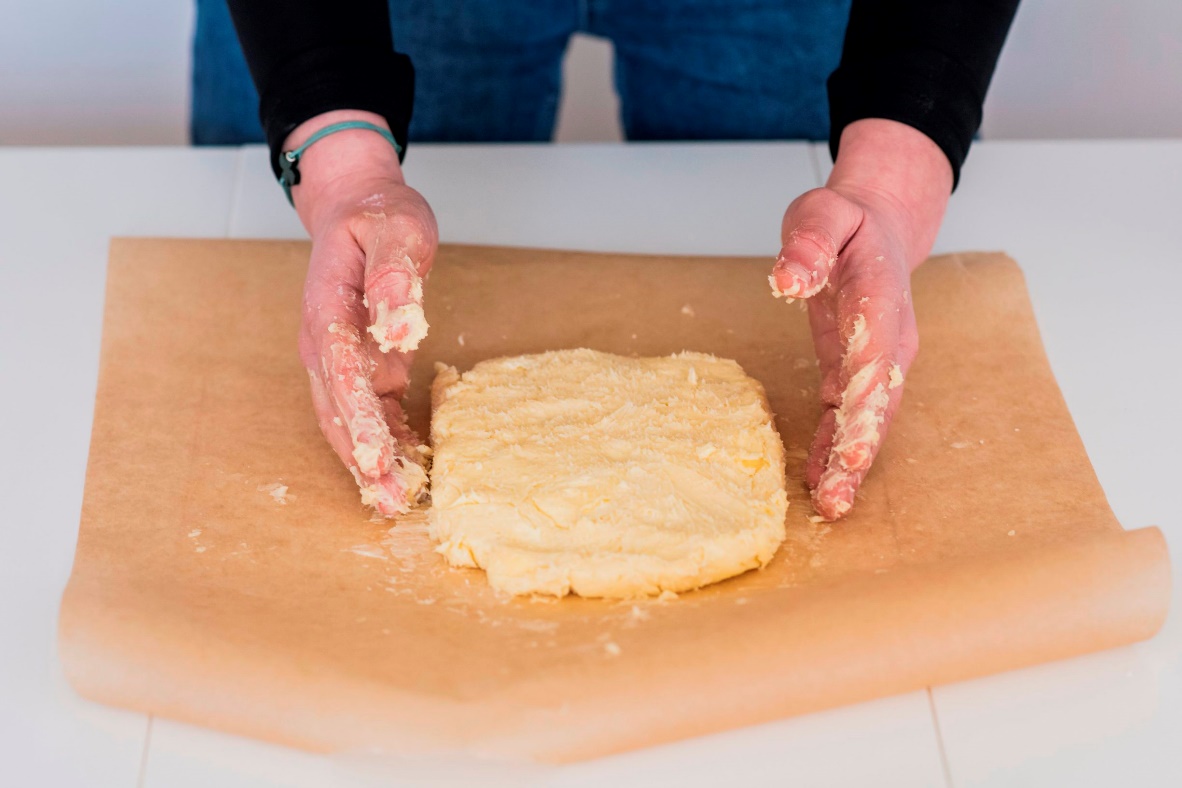 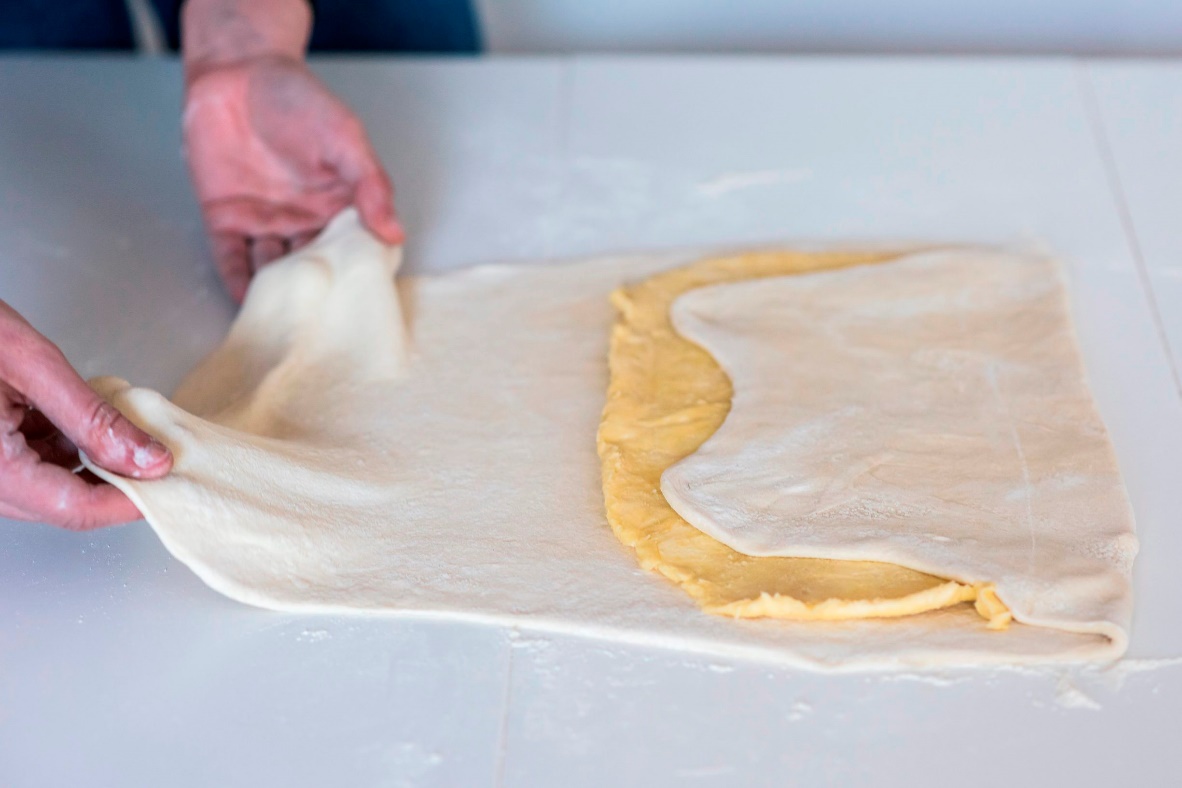 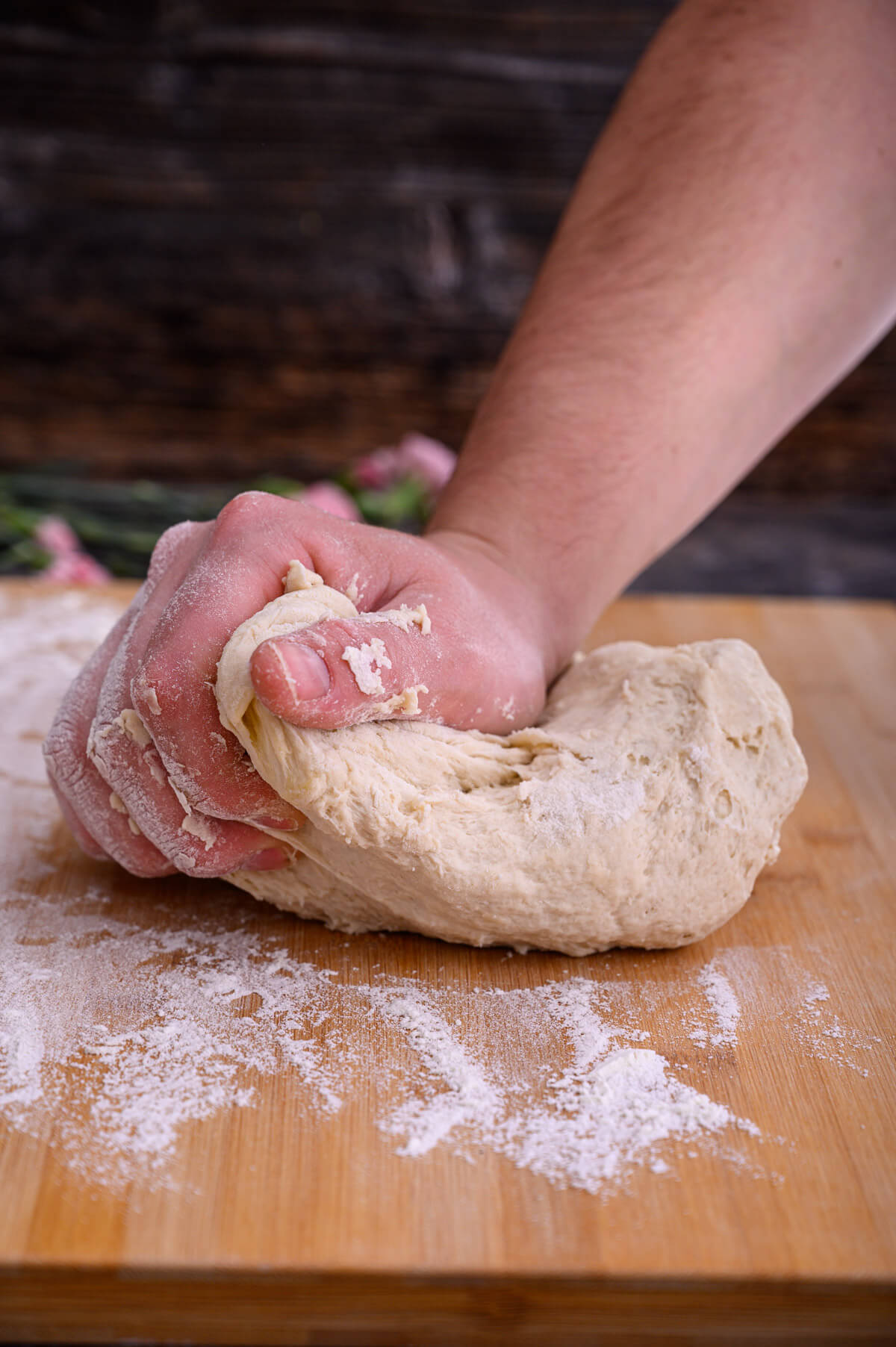 1.zamjes osnovnog tijesta              2.priprema masnoće              3.rastanjivanje i preklapanje  i       									tijesta  s masnoćom
ZAMJES OSNOVNOG TIJESTA
RASTANJENO TIJESTO SE PREKLAPA NA SLJEDEĆI NAČIN:
jednostavno preklapanje – dobiju se tri sloja tijesto – masnoća
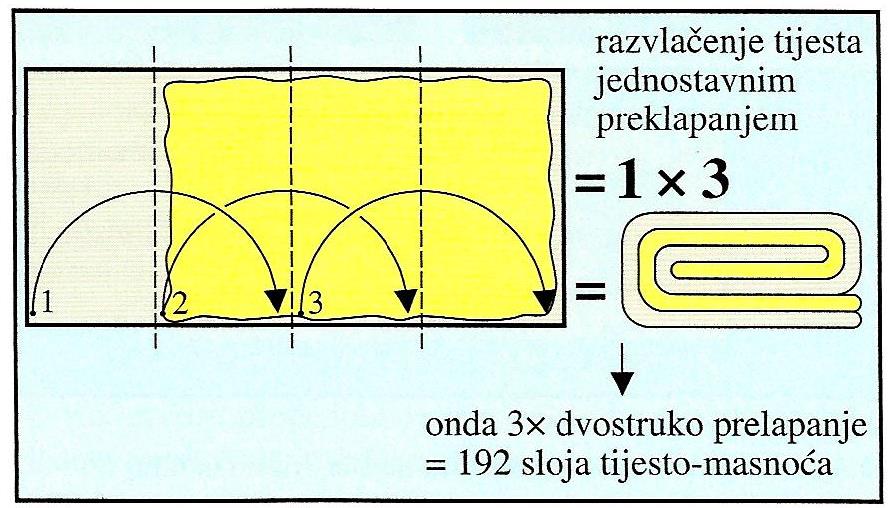 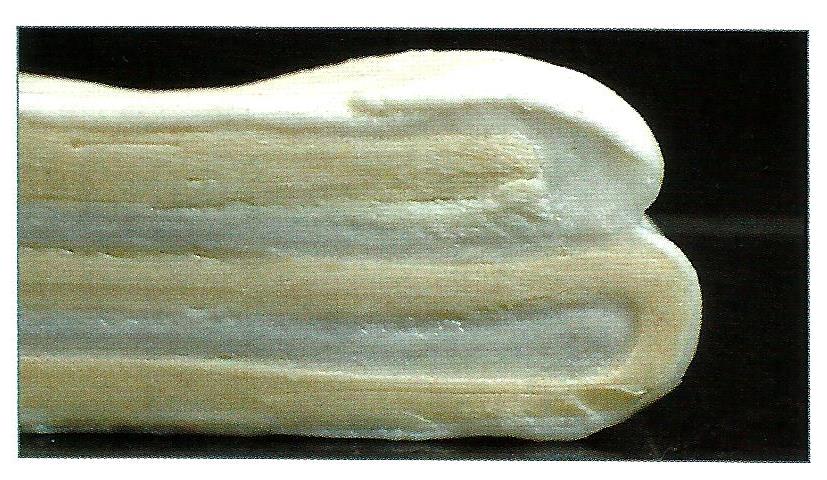 JEDNOSTAVNO PREKLAPANJE
Nakon preklapanja tijesto se zaokrene za 90° kako bi se promijenio smjer valjanja i stavlja se u hladnjak na hlađenje  (20  min).Nakon hlađenja provodi se :
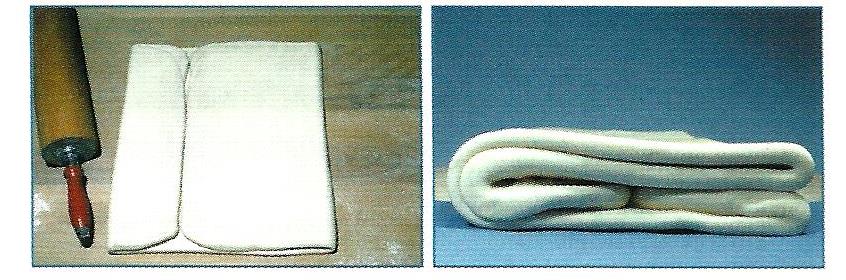 PRVO DVOSTRUKO PREKLAPANJE
Nakon prvog dvostrukog preklapanja slijedi faza opuštanja u hladnjaku (20 min).Zatim slijedi drugo dvostruko preklapanje:
DVOSTRUKO PREKLAPANJE
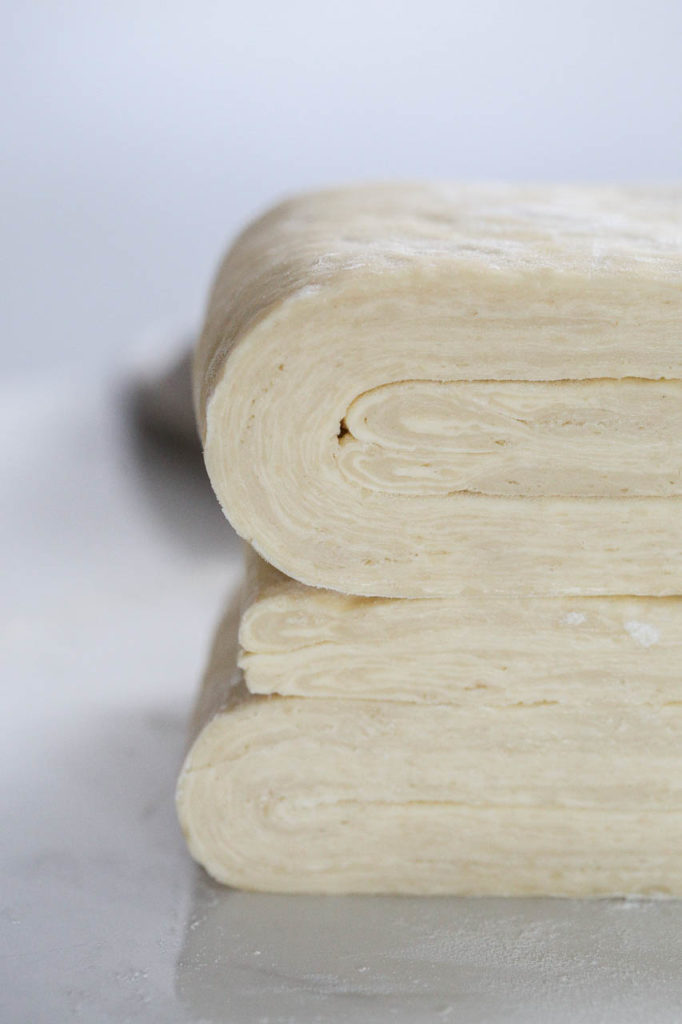 nakon preklapanja tijesto se zaokrene za 90° kako bi se promijenio smjer valjanja i stavlja se u hladnjak na hlađenje  (20  min).
nakon odmaranja u hladnjaku slijedi treće dvostruko preklapanje, ponovno se okreće za 90˚ i stavlja u hladnjak 20 min .
 na taj se način dobiju tanki slojevi tijesta.
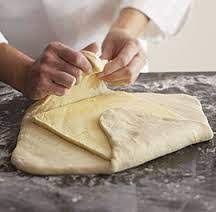 PRIPREMA MASNOĆE
masnoće se pripremaju miješanjem s manjom količinom brašna i oblikovanjem ploče u obliku četverokuta debljine 2 – 2,5 cm
pripremljena se masnoća odlaže se u hladnjak
u praksi se koristi margarin odgovarajuće tvrdoće (ni premekan ni pretvrd)
RASTANJIVANJE I PREKLAPANJE TIJESTA S MASNOĆOM
Obrada lisnatoga tijesta uglavnom se provodi strojno, pomoću laminatora.
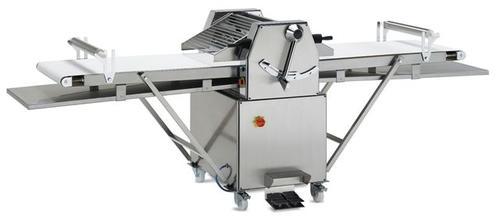 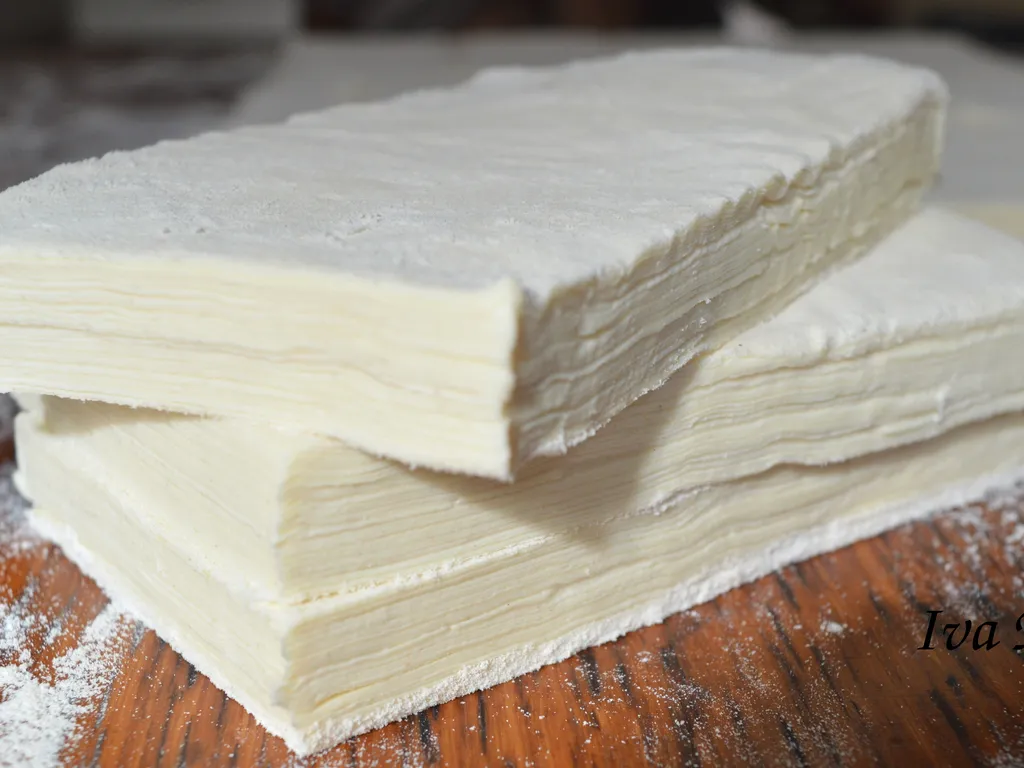 LISTANJE LISNATOG TIJESTA
kod lisnatih i lisnatih dizanih tijesta  slojevi tijesta su odvojeni tankim slojevima masnoće , a pečenjem na najmanje 200C dolazi do isparavanja vode iz tijesta u vodenu paru , uslijed čega se slojevi tijesta raslojavaju što uvećava volumen.
masnoća za vučenje kod nepečenog lisnatog tijesta ima ponajprije ulogu razdvajanja slojeva tijesta da se oni ne bi lijepili
za vrijeme procesa pečenja masnoća se otapa i prodire u slojeve tijesta i tako sprječava difundiranje vodene pare 
mjehurići vodene pare se ujedinjuju duž slojeva masnoće i tako razdvajaju i podižu pojedine slojeve tijesta , u slučaju da oni nisu slijepljeni
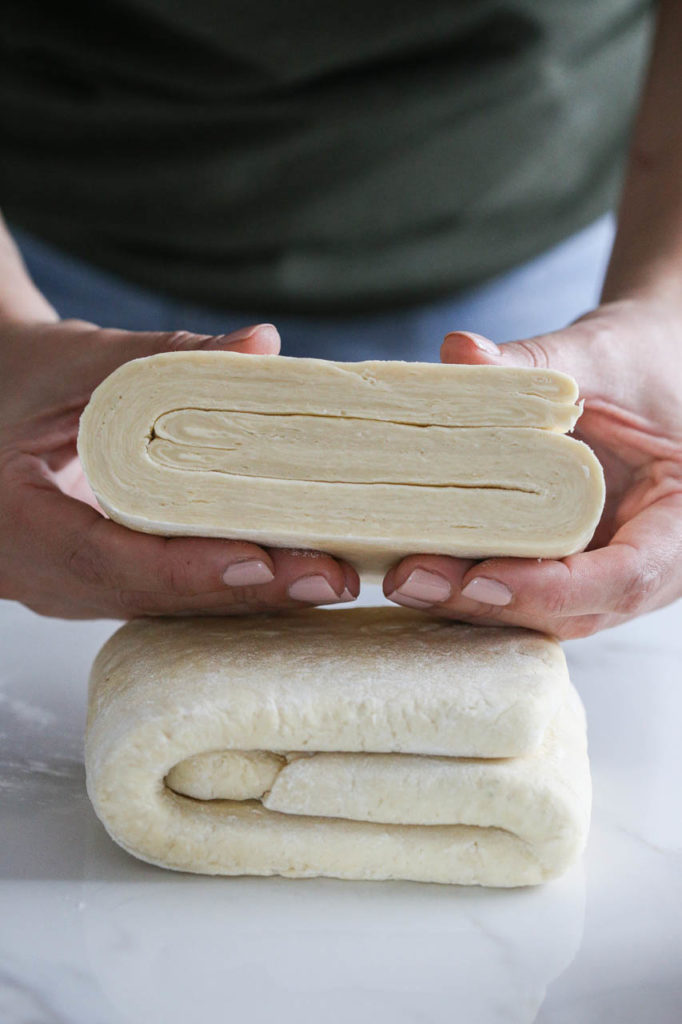 LISNATO  TIJESTO BEZ KVASCA
takvo se tijesto izrađuje na isti način kao kvasno lisnato tijesto uz povećanje udjela masnoće 
za kvasno lisnato tijesto omjer brašna i masnoće obično je 3:1  ili 4:1 dok je pri izradi lisnatog tijesta bez kvasca taj omjer najčešće 1:1
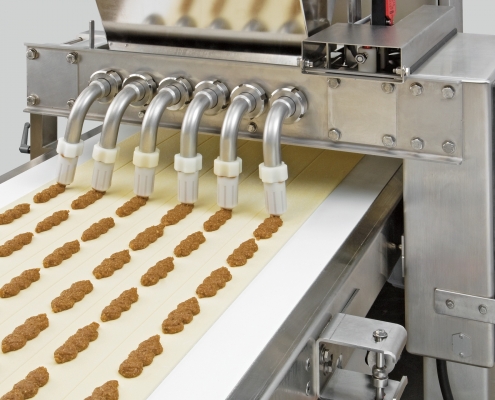 IZRADA PROIZVODA OD LISNATOGA TIJESTA
proizvodi od lisnatoga tijesta mogu se oblikovati ručno ili strojno (na liniji za lisnata tijesta ) 
rastanjeno se tijesto  najprije  reže uzdužno a potom poprječno nožem za lisnato tijesto 
svaki pojedini  kvadratić tijesta dijagonalno se podijeli na dva dijela. 
na pojedinačne komade tijesta stavlja se nadjev: sir ,čokolada,voće i prerađevine (višnje, marelica, jabuke), mesne prerađevine (šunka, salama, hrenovke, mljeveno meso)....
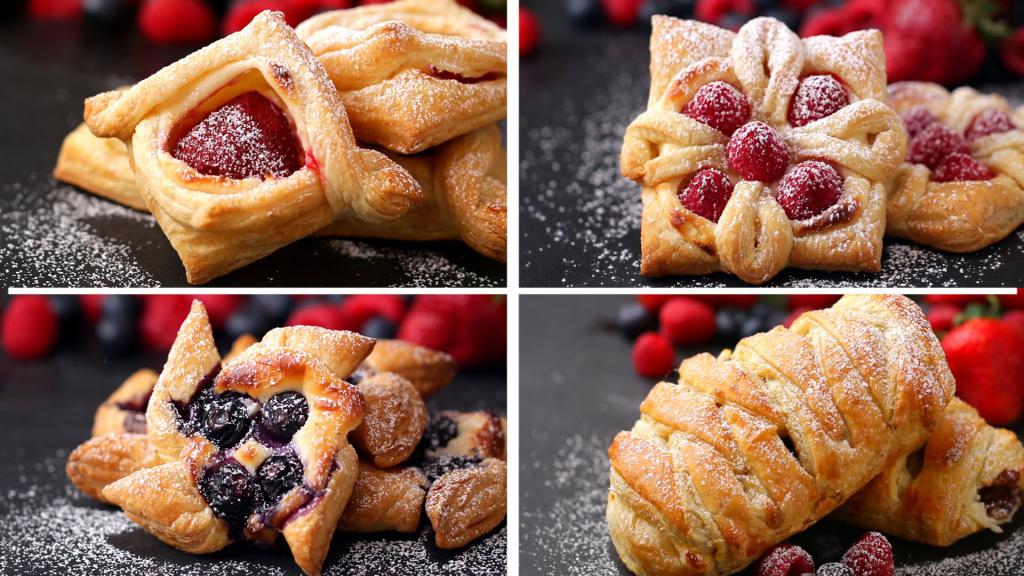 proizvodi od lisnatoga tijesta mogu biti različitog oblika :roščića, trokutića, prutića, brodića, pužića, školjki i drugo
izrađuju se s nadjevom i bez nadjeva
kore za krempite i šampite izrađuju se od beskvasnoga lisnatoga tijesta i oblikuju u četvrtasti oblik, a za šaumrole pomoću šupljih kalupa
oblikovani tjesteni komadi podvrgavaju se završnoj fermentaciji, a potom peku.
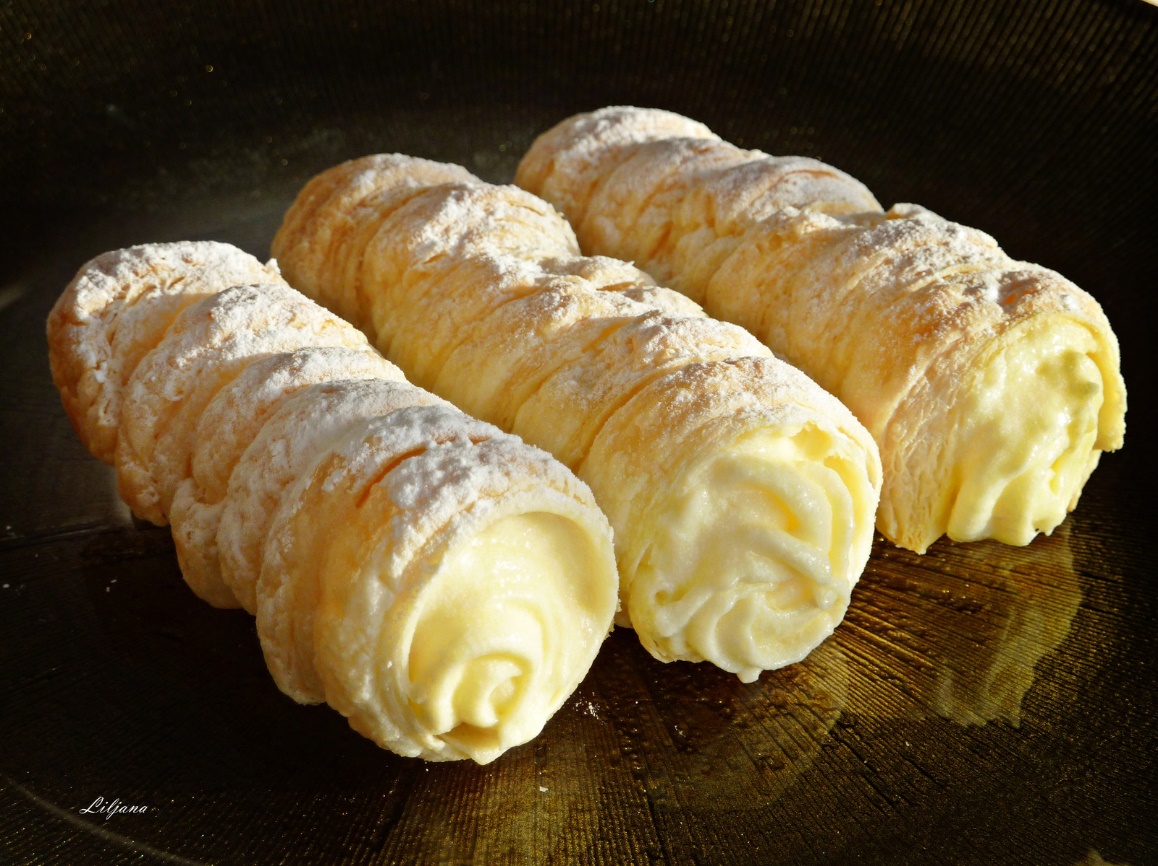 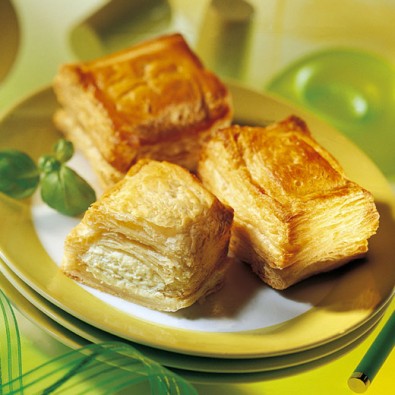 POGAČICE
pogačice su slani proizvodi punjeni sa sirom kvadratna ili okrugla oblika
oblikuju se uz uzdužnim i poprječnim djeljenjem prethodno rastanjena tijesta
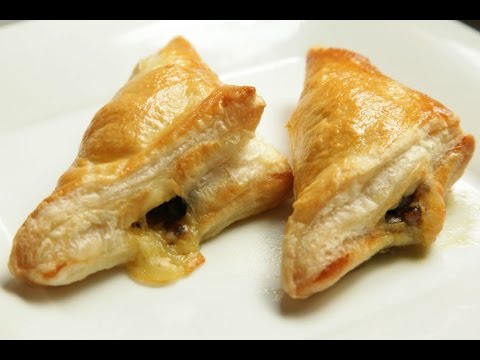 TROKUTIĆI:
ovakvi proizvodi mogu biti nadjeveni slatkim ili slanim nadjevom
izrađuju se od četvorina na koje se nanosi nadjev i dijagonalno preklopi tako da se dobije oblik trokuta.
PUŽIĆI:
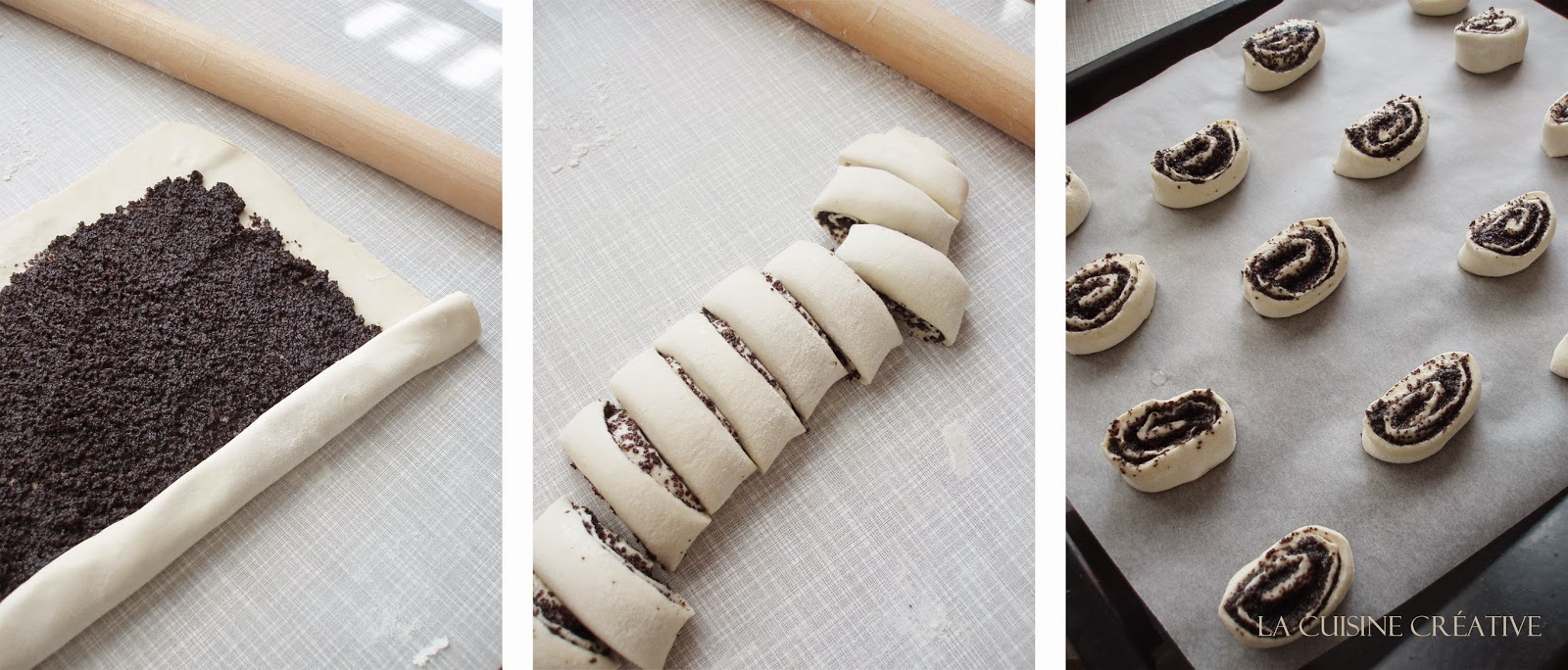 pužići su slatki lisnati proizvodi punjeni od maka ili oraha
oblikuju se spiralnim uvijanjem tijesta,čime se postiže izgled puževe kućice  ispečeni posipaju se šećerom u prahu
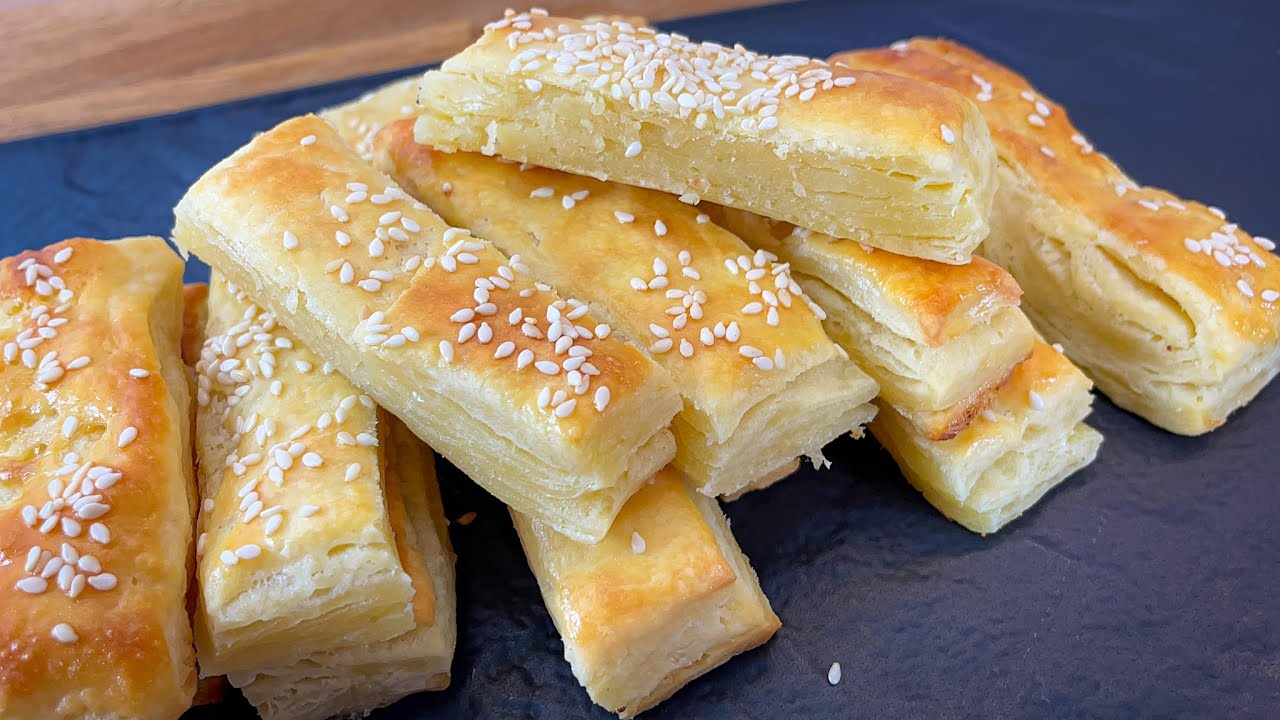 PRUTIĆI:
prutići su slani lisnati proizvodi dobiveni dijeljenjem tijesta u obliku traka
odozgo se posipaju sezamom
KROSAN(CROISSANT)
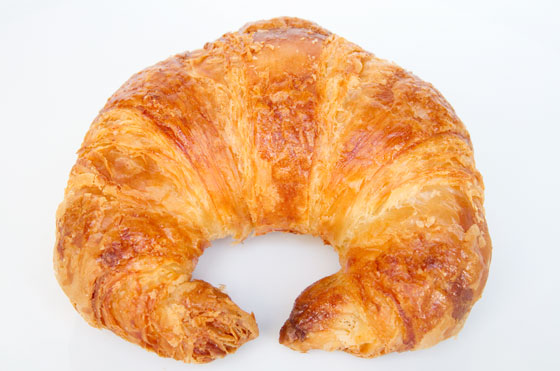 ovaj proizvod ima karakterističan oblik roščića s vidljivim nadjevom
lisnate je strukture i ugodna slatkasto-mliječnog okusa
odlikuje se vrlo dobrom topljivošću sredine i kore zbog velikog udjela masnoće
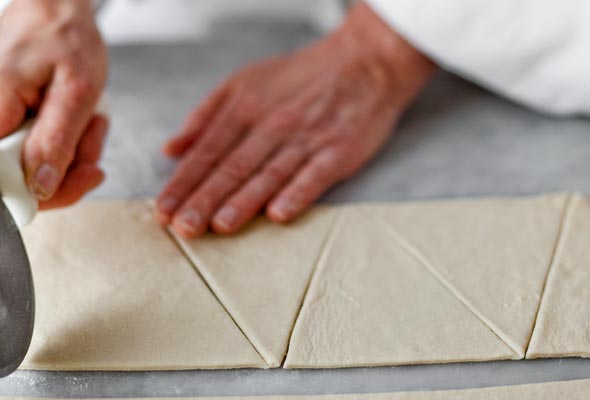 POSTUPAK IZRADE:
pripremljeno kvasno lisnato tijesto rastanjuje se na radnome stolu u list debljine 5mm, a potom reže u obliku trokutića
ako se izrađuje croissant bez nadjeva, trokutići se savijaju u roščiće , odlaze na završnu fermentaciju 30- 40 minuta
pečenje traje 10-15 minuta na temperaturi 200-210̊ C
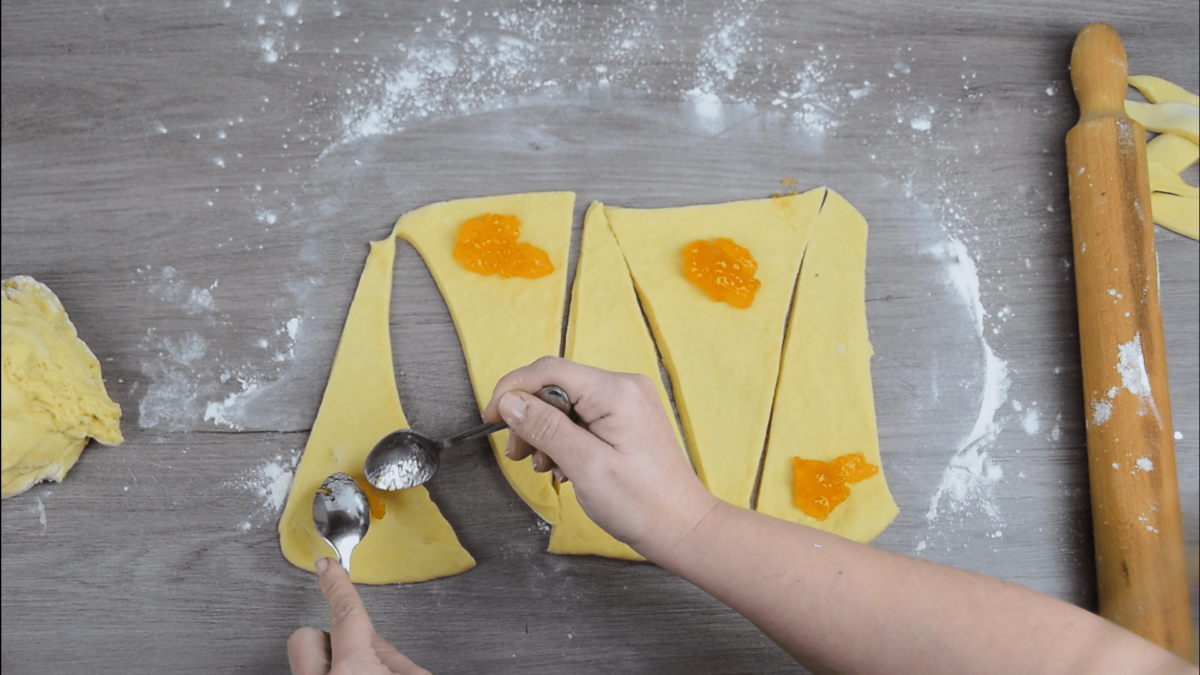 pri izradi punjenog croissanta na izrezane  trokutiće stavlja se slani ili slatki nadjev
najčešće se izrađuju sa nadjevom od marelice , višnje, čokolade, šunke i sira
ako se croisssnti peku u trgovini na prodajnom mjestu a izrađuju u pekarnici primjenjuju se zaustavljena (prekinuta ) fermentacija
nakon djelomične završne fermentacije croissanti se pakiraju u ambalažu i transportiraju do prodajnog mjesta
tamo se nastavlja završna fermentacija
prije pečenja croissanti se poprskaju vodom
pečenje se vrši sa povećanom relativnom vlažnošću
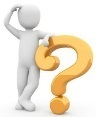 Pitanja za ponavljanje:
Koja je definicija lisnatog tijesta ?
Koja je definicija kvasnog ( dizanog ) lisnatog tijesta ?
Koje vrste lisnatog tijesta razlikujemo ?
Nabroji načine izrade tijesta prema recepturi !
Što utječe na lisnatu strukturu ?
Nabroji proizvode od beskvasnog lisnatog tijesta !
Nabroji proizvode od kvasnog lisnatog tijesta !
Koje su sirovine za izradu kvasnog lisnatog tijesta !
Nabroji i opiši faze izrade lisnatog tijesta !
10. Koliko slojeva tijesto – masnoća se dobije jednostrukim 
      preklapanjem !
11. Koliko slojeva tijesto – masnoća se dobije dvostrukim 
      preklapanjem !
12. Opiši kako se postiže listanje lisnatog tijesta !
13. Kako se izrađuje lisnato tijesto bez kvasca !
14. Opiši kako se izrađuju pogačice od lisnatog tijesta !
15. Opiši kako se izrađuju trokutići od lisnatog tijesta !
16. Opiši kako se izrađuju pužići od lisnatog tijesta !
17. Opiši kako se izrađuju prutići od lisnatog tijesta !
18. Opiši kako se izrađuje croisssant od lisnatog tijesta !
Nakon što odgovoriš na pitanja pogledaj i video :
https://youtu.be/DmIVzTlyF80?list=TLPQMjQwMzIwMjNHoirkO2HZjw

https://youtu.be/BAa-lyIqDwE
https://www.youtube.com/watch?v=janOM9k_mxs